make10の一般化について
佐伯元春，西村治道
名古屋大学情報文化学部
2018年3月7日
第13回組合せゲーム・パズル研究集会（大阪府立大学）
発表の流れ
問題の定式化，動機ほか
示せたこと
証明の概略
まとめ
発表の流れ
問題の定式化，動機ほか
示せたこと
証明の概略
まとめ
When I was young…
大学生だった1991年のある日，なにかの授業の前に友人のF君から次のようなクイズを出された
「四則演算を使って１，９，９，１から１０を作れる？」
答
make10（テンパズル，切符パズル）
１から９が４つ与えられたとき，　　　　　　　　　　　　　四則演算（と括弧）を使って　　　　　　　　　　　　　　　１０が作れるか？というパズル
難しいとされる例
１，１，５，８
３，４，７，８
全パターンの解答は
http://www.quiz-puzzle.com/make10/answer/list.html
（make10問題一覧と解答）に列挙されている
make10（テンパズル）
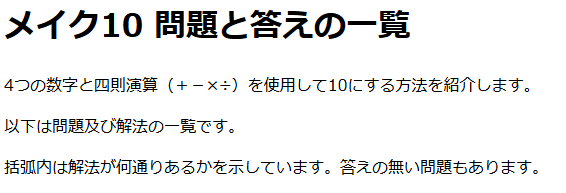 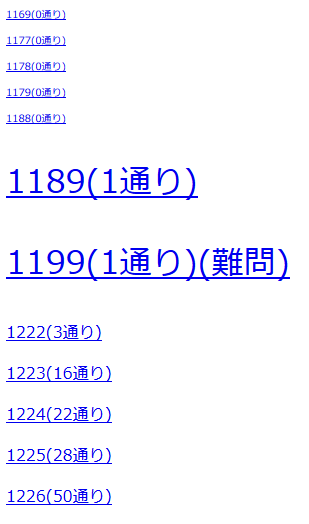 １から９が４つ与えられたとき，　　　　　　　　　　　　　四則演算（と括弧）を使って　　　　　　　　　　　　　　　１０が作れるか？というパズル
難しいとされる例
１，１，５，８
３，４，７，８
全パターンの解答は
http://www.quiz-puzzle.com/make10/answer/list.html
（make10問題一覧と解答）に列挙されている
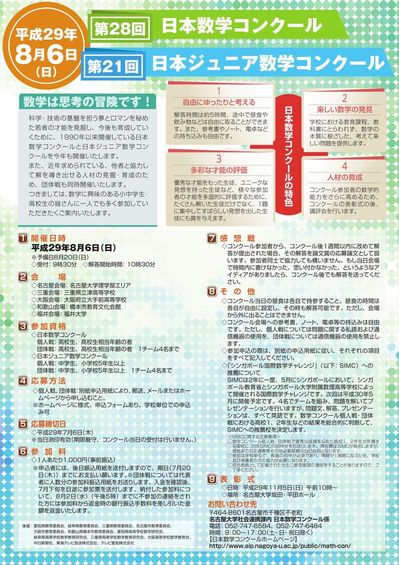 動機
昔からの素朴な疑問
10作れるか効率的にチェックする方法はないのかな？
何パターンくらい試さないといけないのかな？
数学コンクール
名古屋大学が行っている中学生・高校生対象のイベント
2年前から委員になった
make10使った問題考えた
問題を考えるついでに計算複雑さも考えたくなった
make10の一般化
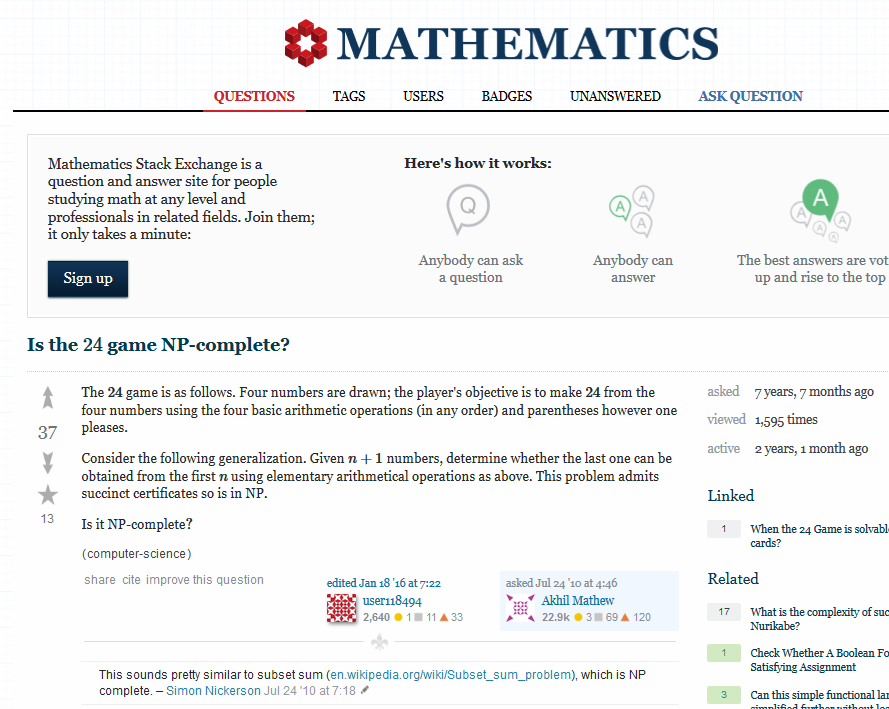 関連研究
https://math.stackexchange.com/questions/631/is-the-24-game-np-complete
make10の一般化（演算を制約）
make10の一般化（目標値は10のまま）
発表の流れ
問題の定式化，動機ほか
示せたこと
証明の概略
まとめ
示せたこと
発表の流れ
示せたこと
make10の解答一覧より10が作れないのは以下の48パターン
(1,1,1,1),(1,1,1,2),(1,1,1,3),(1,1,2,2),(1,1,5,9),(1,1,6,9),(1,1,7,7),(1,1,7,8), (1,1,7,9),(1,1,8,8),(1,3,9,9),(1,4,4,4),(1,4,9,9),(1,6,6,6),(1,6,6,7),(1,6,7,7), (1,6,9,9),(1,7,7,7),(2,2,5,7),(3,4,4,4),(3,6,6,9),(3,7,7,9),(3,9,9,9),(4,4,4,4), (4,4,5,9),(4,4,7,7),(4,5,5,8),(4,8,9,9),(4,9,9,9),(5,6,6,8),(5,7,8,8),(5,7,9,9), (5,8,9,9),(6,6,6,6),(6,6,6,7),(6,6,7,7),(6,7,7,7),(6,7,7,8),(6,8,8,8),(6,8,9,9), (6,9,9,9),(7,7,7,7),(7,7,8,8),(7,7,8,9),(7,7,9,9),(7,8,8,8),(7,9,9,9),(8,8,9,9)
make10の解答一覧より10が作れないのは以下の48パターン
(1,1,1,1),(1,1,1,2),(1,1,1,3),(1,1,2,2),(1,1,5,9),(1,1,6,9),(1,1,7,7),(1,1,7,8), (1,1,7,9),(1,1,8,8),(1,3,9,9),(1,4,4,4),(1,4,9,9),(1,6,6,6),(1,6,6,7),(1,6,7,7), (1,6,9,9),(1,7,7,7),(2,2,5,7),(3,4,4,4),(3,6,6,9),(3,7,7,9),(3,9,9,9),(4,4,4,4), (4,4,5,9),(4,4,7,7),(4,5,5,8),(4,8,9,9),(4,9,9,9),(5,6,6,8),(5,7,8,8),(5,7,9,9), (5,8,9,9),(6,6,6,6),(6,6,6,7),(6,6,7,7),(6,7,7,7),(6,7,7,8),(6,8,8,8),(6,8,9,9), (6,9,9,9),(7,7,7,7),(7,7,8,8),(7,7,8,9),(7,7,9,9),(7,8,8,8),(7,9,9,9),(8,8,9,9)
3個以下で10が作れるものを除くと上記の21パターン
make10の解答一覧より10が作れないのは以下の48パターン
(1,1,1,1),(1,1,1,2),(1,1,1,3),(1,1,2,2),(1,1,5,9),(1,1,6,9),(1,1,7,7),(1,1,7,8), (1,1,7,9),(1,1,8,8),(1,3,9,9),(1,4,4,4),(1,4,9,9),(1,6,6,6),(1,6,6,7),(1,6,7,7), (1,6,9,9),(1,7,7,7),(2,2,5,7),(3,4,4,4),(3,6,6,9),(3,7,7,9),(3,9,9,9),(4,4,4,4), (4,4,5,9),(4,4,7,7),(4,5,5,8),(4,8,9,9),(4,9,9,9),(5,6,6,8),(5,7,8,8),(5,7,9,9), (5,8,9,9),(6,6,6,6),(6,6,6,7),(6,6,7,7),(6,7,7,7),(6,7,7,8),(6,8,8,8),(6,8,9,9), (6,9,9,9),(7,7,7,7),(7,7,8,8),(7,7,8,9),(7,7,9,9),(7,8,8,8),(7,9,9,9),(8,8,9,9)
3個以下で10が作れるものを除くと上記の21パターン
5個目の数字を加えても10を作れないのは以下の4パターン
(1,1,1,1,1),(1,1,1,1,2),(6,6,6,7,7),(6,7,7,7,7)
5個目の数字を加えても10を作れないのは以下の4パターン
(1,1,1,1,1),(1,1,1,1,2),(6,6,6,7,7),(6,7,7,7,7)
6個目の数字を加えても10を作れないのは以下の1パターン
(1,1,1,1,1,1)
7個目にどんな数字が来ても10が作れる!
(1+1+1)×(1+1+1)+1=10
出現する数の種類の個数による場合分けにより，７個あれば大抵は０も同時に作れることがわかる（「1が７個」などの一部は例外処理）
補題A.　5種類の数があれば0が作れる
補題B.　3種類の数が合わせて5個あれば10が作れる

例：種類数＝3のとき; その3種類をa,b,cとすると
(a,b,c,#,#,#,#)となるが, 4つの#もa,b,cのどれかなので必ず3回出現するものがあり，そのうち2つを使って0を作る．残る5つの数は3種類含むので補題B適用
発表の流れ
示せたこと
発表の流れ
示せたこと
発表の流れ
問題の定式化，動機ほか
示せたこと
証明の概略
まとめ
まとめ
他の課題